TÜBİTAK BİLİMSEL DESTEKLEME PROGRAMLARI
2209-A - Üniversite Öğrencileri Araştırma Projeleri Destekleme Programı
2209-B - Sanayiye Yönelik Lisans Bitirme Tezi Destekleme Programı
ARAŞTIRMA PROJELERİ DESTEKLEME PROGRAMI  2209 AMAÇ VE KAPSAMI
Üniversite öğrencileri Yurt İçi/Yurt Dışı Araştırma Projeleri Destekleme Programının amacı:
Üniversitelerin Doğa bilimleri, Mühendislik ve Teknoloji, Tıbbi Bilimler, Tarımsal Bilimler, Sosyal Bilimler ve Beşeri Bilimler alanlarında öğrenim görmekte olan lisans öğrencilerini;
Projeler yoluyla araştırma yapmaya teşvik etmek,
Yurt içinde kurum/kişilerce düzenlenmesi planlanan lisans seviyesindeki proje yarışmalarına destek sağlamak, 
Uluslararası proje yarışmalarına katılması uygun görülen projelere katılım için giderlere kısmi destek vermek.,
2209-AÜniversite Öğrencileri Araştırma Projeleri Destekleme Programı
Destek Kapsamı
Üniversitelerin Doğa bilimleri, Mühendislik ve Teknoloji, Tıbbi Bilimler, Tarımsal Bilimler, Sosyal Bilimler ve Beşeri Bilimler alanlarında kayıtlı lisans öğrencisi/öğrencilerinin hazırladıkları araştırma projelerinin desteklenmesi için  başvurabilirler.
Öğrencilerden biri “Proje Yürütücüsü” olarak Kuruma karşı sorumludur.
Aynı proje için birden fazla başvuru yapılamaz. Daha önce desteklenen bir proje için tekrar başvuru yapılamaz.
Araştırma projesinin desteklenmesine karar verilen öğrencilerin, projeyle ilgili çalışmalarını, en geç lisans öğrenimlerini bitirmeden ve en geç bir yıl içinde tamamlayacak şekilde planlayıp çalışmayı bitirmeleri ve destek süresinin bitiminden önce sonuç raporunu ebideb.tubitak.gov.tr adresine yüklemeleri gerekmektedir.
Önemli Hususlar
Başvurular internet üzerinden http://e-bideb.tubitak.gov.tr adresine yapıldıktan sonra, sadece onaylı başvuru formu TÜBİTAK BİDEB’e imzalı ve paraflı olarak gönderilecektir.
 Diğer tüm belgelerin sisteme çevrimiçi olarak yüklenmesi yeterlidir. Onaylı başvuru formunun son başvuru tarihi mesai bitiminden itibaren 5 iş günü içinde kargo yoluyla veya elden BİDEB’e teslim edilmiş olması gerekmektedir. 
Belirtilen teslim tarihinden sonra teslim edilen, eksik veya yanlış bilgi/belge ile yapılan başvurular ve başvuru sisteminde çevrimiçi başvuru yapıldıktan sonra onayı kaldırılmış başvurular işleme konulmayacaktır.
Destek Miktarı ve Ödeme Koşulları
2016 yılı için öngörülen destek miktarı:
Proje başına en çok 2.500 TL idi.
Desteğin ödenebilmesi için Taahhütnamenin doldurulup internet üzerinden http://e-bideb.tubitak.gov.tr adresine taratılıp yüklenmesi ve aynı zamanda TÜBİTAK BİDEB adresine gönderilmesi gerekmektedir.
Başvuru formunda verilecek IBAN numarası mutlaka proje yürütücüsü öğrenciye ait olmalıdır. Gerek öğrencilere ve gerekse danışman öğretim üyelerine harcırah ya da yevmiye adı altında hiçbir şekilde ödeme yapılamaz.
Projede kapsamında yapılan harcamalara ilişkin sonuç raporunda detaylı olarak bilgi verilmesi gerekmektedir.
BAŞVURU KOŞULLARI
T.C. vatandaşı olmak,
Üniversitede lisans eğitimine kayıtlı öğrenci olmak (Lisans öğreniminin bitimine bir dönem kalanlar başvuru yapamaz),
Projeyi bir akademik danışmanın rehberliğinde yapıyor olmak,
Aynı anda birden fazla başvuru yapmamış olmak,
Aynı proje konusunda daha önce destek almamış olmak.
BAŞVURU DÖNEMİ		BAŞBURU TARİHLERİ
I. Dönem			01 Mart 2017   -	31 Mart 2017

II. Dönem			02 Ekim 2017  -	31 Ekim 2017
2209-BSanayiye Yönelik Lisans Bitirme Tezi Destekleme Programı
Destek Kapsamı
Mühendislik ve Teknoloji Bilimleri, Doğa Bilimleri, Sosyal ve Beşeri Bilimler, Tıbbi Bilimler ve Tarımsal Bilimler alanlarıyla ilgili bölümlerinden birinde öğrenim gören lisans öğrencilerinin hazırladıkları,  sanayinin bir sorununu çözmeyi hedefleyen ve / veya sanayide uygulama potansiyeli olan ürün / yöntem / süreç iyileştirme ve / veya geliştirmeye yönelik araştırma konusuna sahip lisans bitirme tezlerinin gerektirdiği sarf malzemesi, kırtasiye giderleri, seyahat, hizmet alımı v.b. giderler için kısmi hibe desteği sağlanır.
Bitirme tezi projesinin desteklenmesine karar verilen öğrencilerin, projeyle ilgili çalışmalarını, kendilerine verilen süre içinde ve lisans öğrenimlerini bitirmeden tamamlayacak şekilde planlayıp çalışmayı bitirmeleri ve destek süresinin bitiminden önce sonuç raporunu ebideb.tubitak.gov.tr adresine yüklemeleri gerekmektedir.
Projeler bireysel ve/veya grup halinde hazırlanabilir. Projede görev alan diğer öğrenciler proje ortakları olarak değerlendirilir. Proje sorumlusu proje yürütücüsüdür. Aynı proje için birden fazla başvuru yapılamaz. Daha önce desteklenen bir proje için tekrar başvuru yapılamaz.
Önemli Hususlar
Başvurular internet üzerinden http://e-bideb.tubitak.gov.tr adresine yapıldıktan sonra, sadece onaylı başvuru formu TÜBİTAK BİDEB’e imzalı ve paraflı olarak gönderilecektir. Diğer tüm belgelerin sisteme çevrimiçi olarak yüklenmesi yeterlidir. Onaylı başvuru formunun son başvuru tarihi mesai bitiminden itibaren 5 iş günü içinde kargo yoluyla veya elden BİDEB’e teslim edilmiş olması gerekmektedir. 
Belirtilen teslim tarihinden sonra teslim edilen, eksik veya yanlış bilgi/belge ile yapılan başvurular ve başvuru sisteminde çevrimiçi başvuru yapıldıktan sonra onayı kaldırılmış başvurular işleme konulmayacaktır.
Destek Miktarı ve Ödeme Koşulları
2017 yılı için öngörülen destek miktarı:
	Proje başına en çok 4.000 TL’dir.
	Akademik ve sanayi danışmanları için proje başına 1.000 	TL’dir. Bir danışman en çok 2 proje için danışman desteği 	alabilir.
Desteğin ödenebilmesi için Taahhütnamenin doldurulup internet üzerinden http://e-bideb.tubitak.gov.tr adresine taratılıp yüklenmesi ve aynı zamanda TÜBİTAK BİDEB adresine gönderilmesi gerekmektedir.
Başvuru formunda verilecek IBAN numarası mutlaka proje yürütücüsü öğrenciye ait olmalıdır. Gerek öğrencilere ve gerekse danışman öğretim üyelerine harcırah ya da yevmiye adı altında hiçbir şekilde ödeme yapılamaz.
Bitirme tezi projesine danışmanlık yapan akademik ve sanayi/sektör danışmanı ödemeleri proje sonuç raporun sisteme yüklenmesinden sonra yapılır.
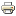 Mühendislik ve Teknoloji Bilimleri, Doğa Bilimleri, Sosyal ve Beşeri Bilimler, Tıbbi Bilimler ve Tarımsal Bilimler alanlarıyla ilgili bölümlerinden birinde öğrenim gören ve bitirme tezi/projesi hazırlayan lisans öğrencileri başvuru yapabilirler.
BAŞVURU KOŞULLARI
T.C. vatandaşı olmak
Üniversitede lisans eğitimine kayıtlı öğrenci olmak
Akademik ve sanayi/sektör danışmanın rehberliğinde proje yapıyor olmak
Aynı anda birden fazla başvuru yapmamış olmak
Daha önceki proje başvurusu desteklenmemiş olmak.
Kimler Başvurabilir
Mühendislik ve Teknoloji Bilimleri, Doğa Bilimleri, Sosyal ve Beşeri Bilimler, Tıbbi Bilimler ve Tarımsal Bilimler alanlarıyla ilgili bölümlerinden birinde öğrenim gören ve bitirme tezi/projesi hazırlayan lisans öğrencileri başvuru yapabilirler.

BAŞVURU KOŞULLARI
T.C. vatandaşı olmak
Üniversitede lisans eğitimine kayıtlı öğrenci olmak
Akademik ve sanayi/sektör danışmanın rehberliğinde proje yapıyor olmak
Aynı anda birden fazla başvuru yapmamış olmak
Daha önceki proje başvurusu desteklenmemiş olmak.
BAŞVURU TARİHLERİ
Yılda on iki dönem başvuru alınan programa yapılacak başvuruların her ayın son iş günü mesai bitimine kadar yapılması gerekmektedir.